La Physique avec CTA 
au LAPP
David Sanchez
Réunion CTA 
1/12/2014
Astronomie Gamma
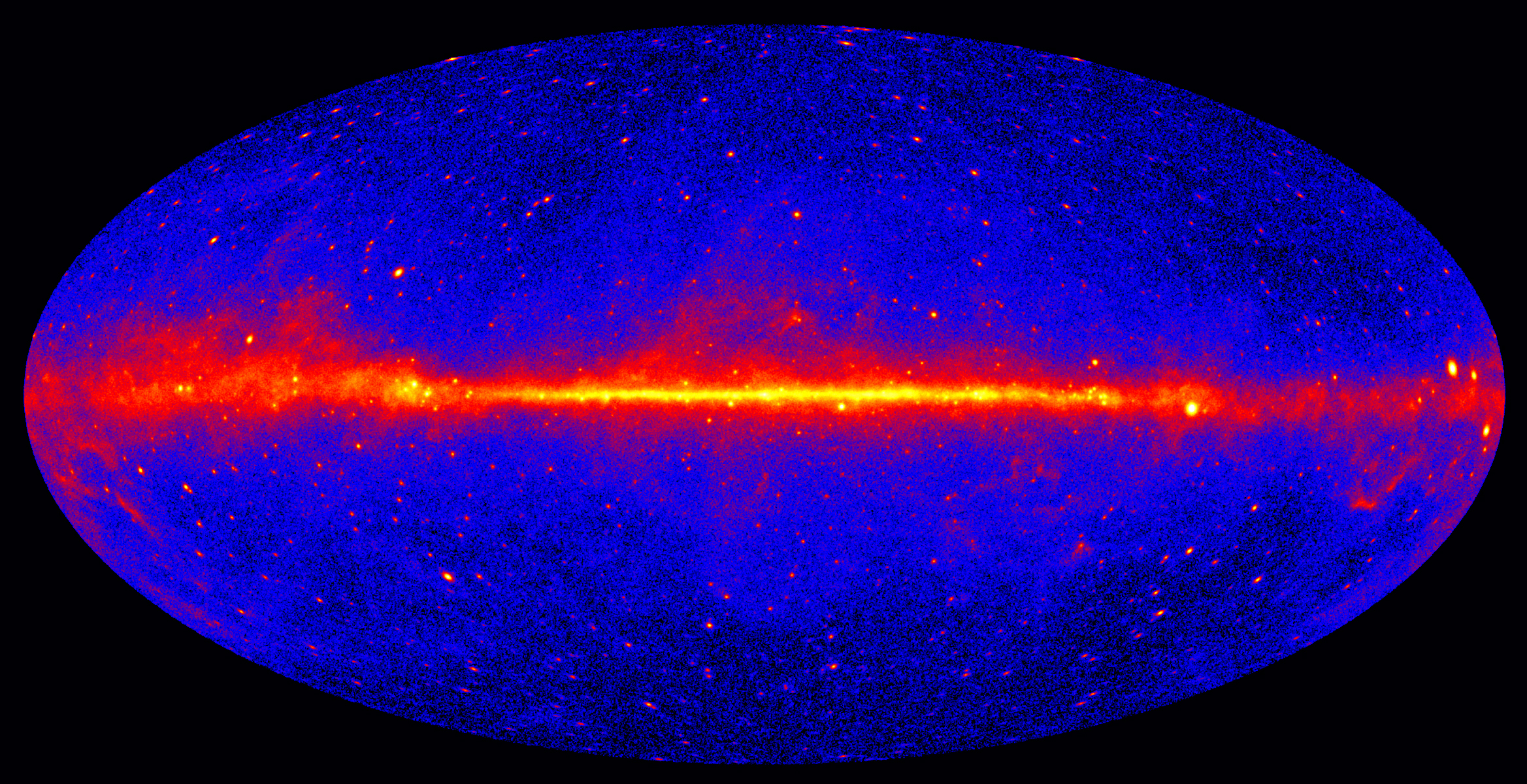 Cosmology,
Fond. Phys
Cosmic Rays
Non-thermal
emission
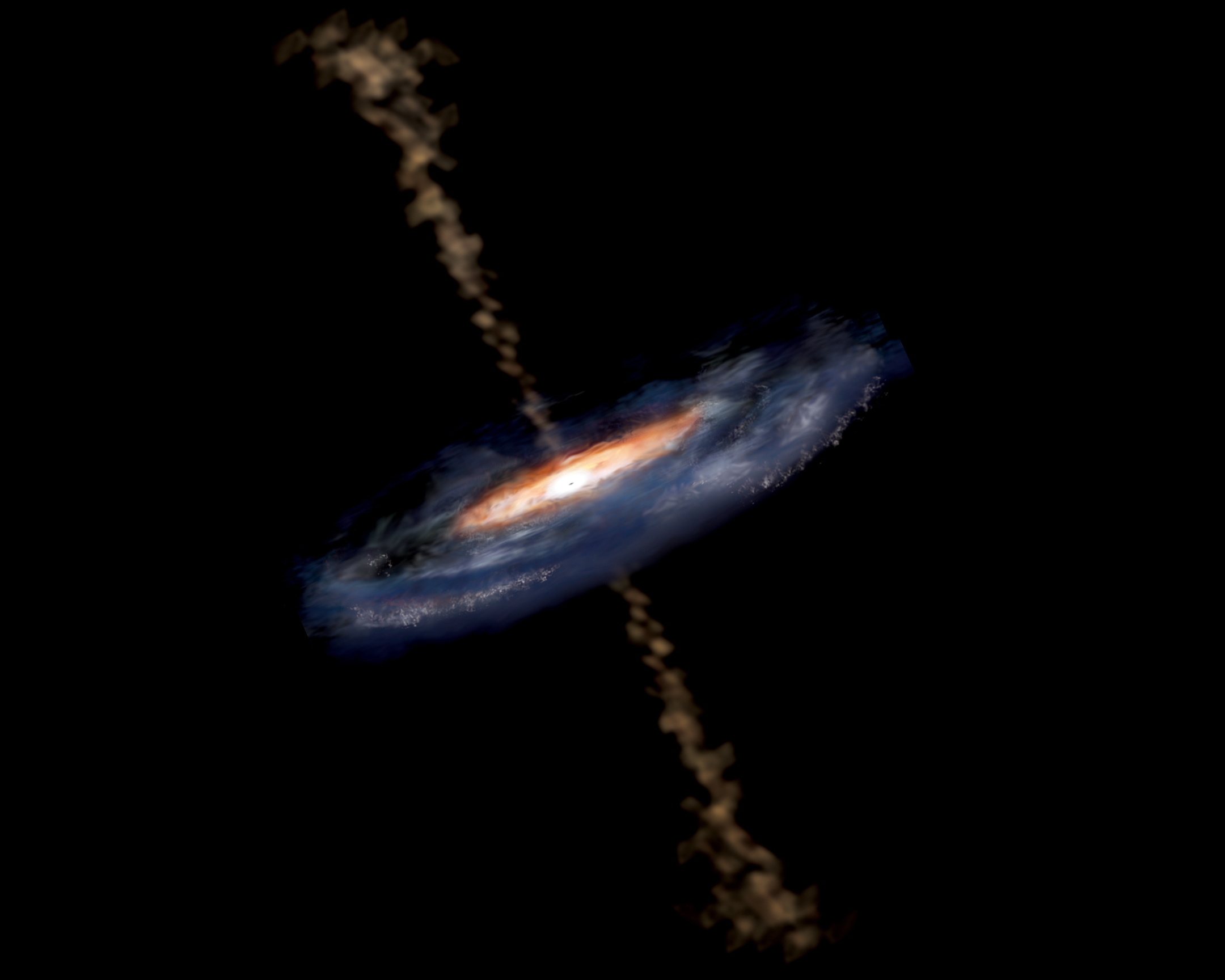 Particles nature, distribution

Acceleration, Emission process
Gamma
e+e-
Observations
 - flux, spectrum
 - Morphology
 - Variability, MWL correlation
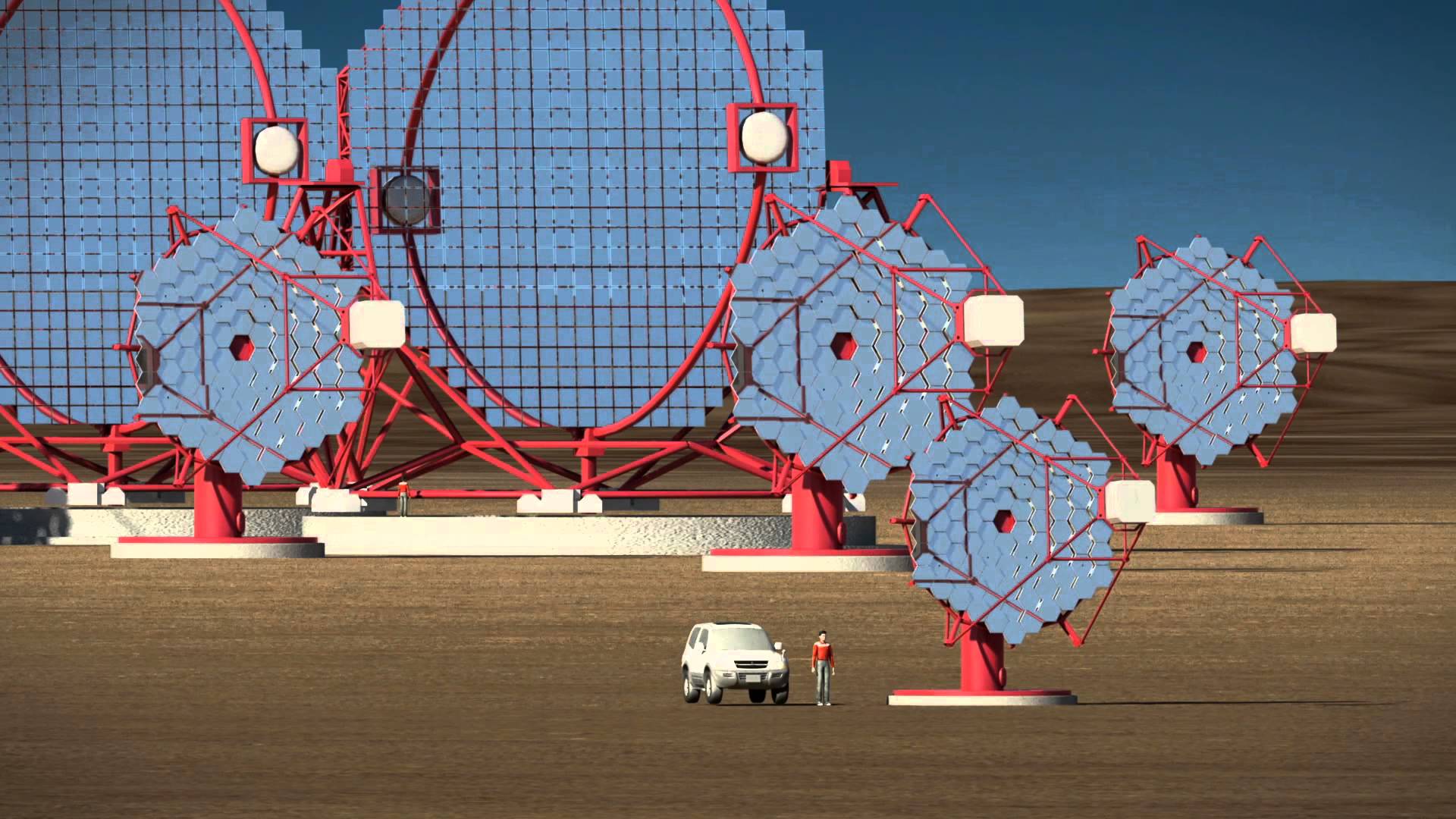 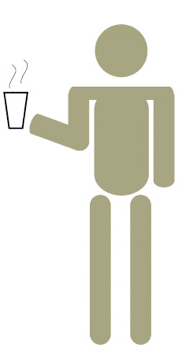 Sensibilité de  CTA
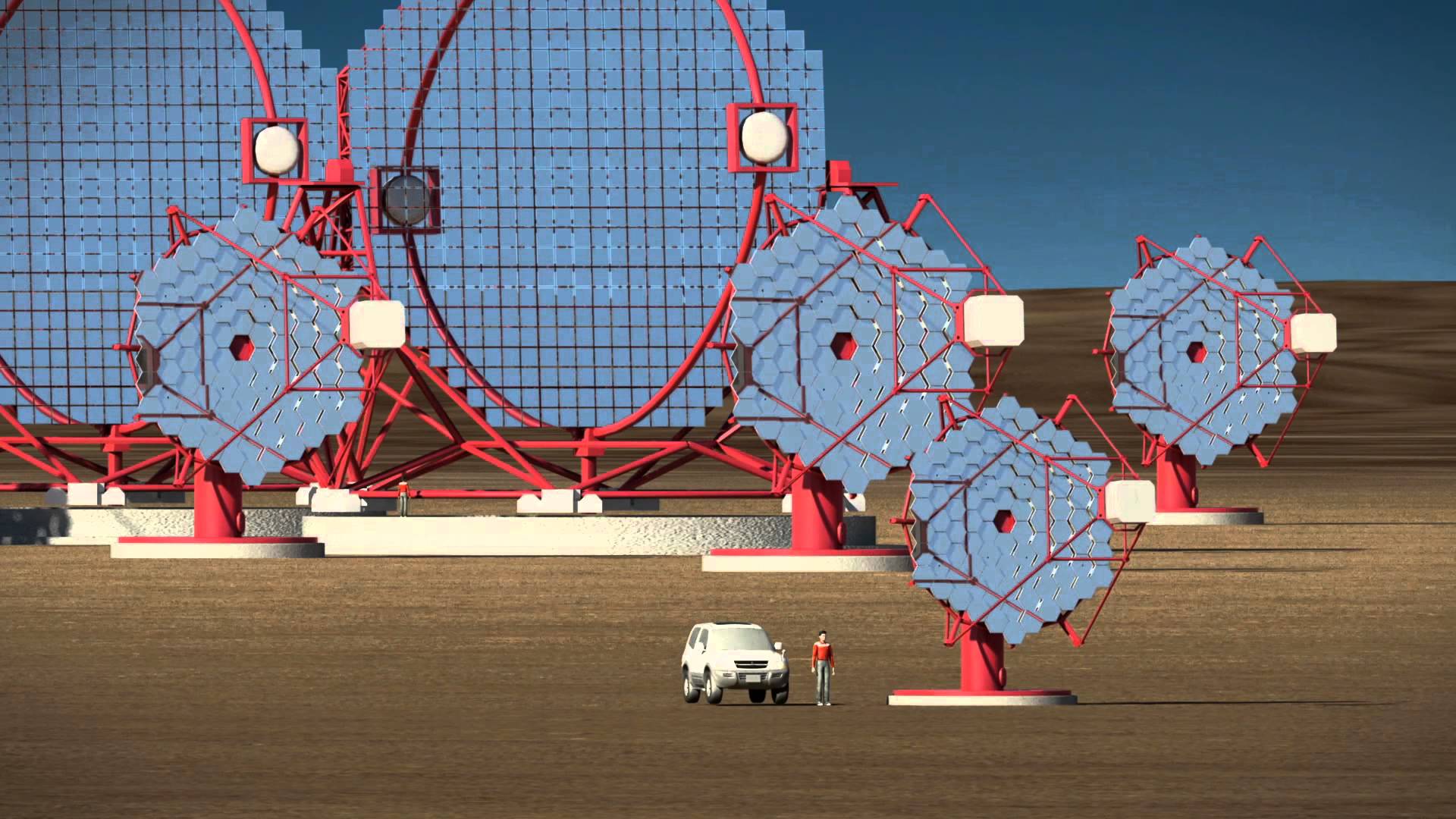 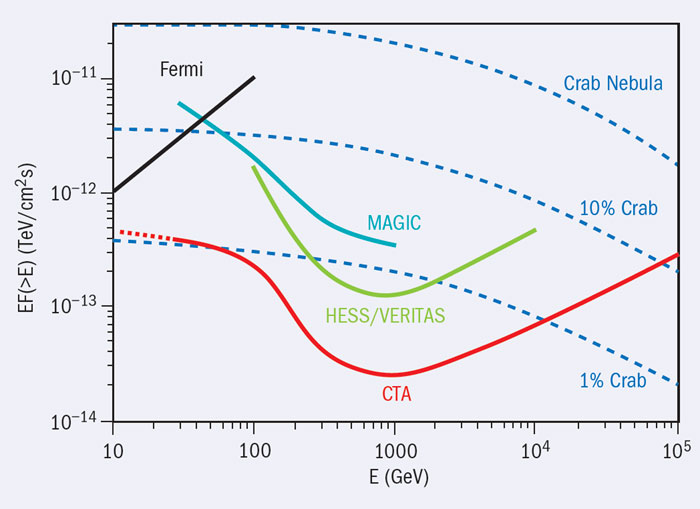 CTA : Key science points
Origines des Rayons Cosmiques
Sources Galactiques
Vestiges de supernova
Vents de Pulsar
Binaires
Nouvelles sources : Régions de formation d'étoiles, Microquasars, Novae, Cluster globulaire
Sources Extragalactiques
Blazars (tous types)
EBL
Nouvelles sources : GRBs, RG, Radio-quiet AGN, Starburst, Cluster de galaxie
'Nouvelle' physique
Matière noire
Lorentz violation, Axion
Vestiges de supernova + Nuages moléculaires
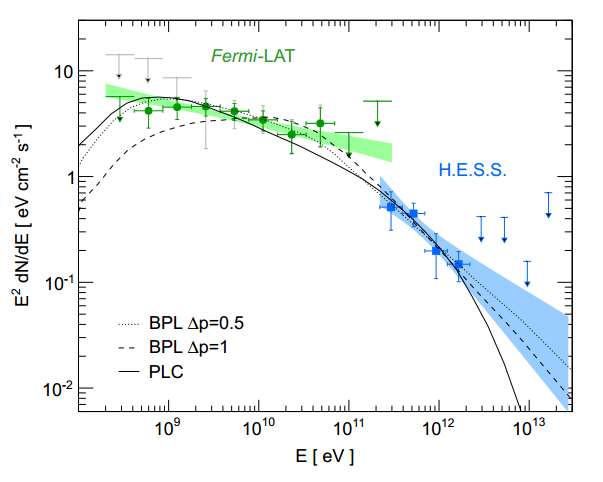 SNR+Nuages Moléculaires
	→ accélération de particules
G 349.7+0.2
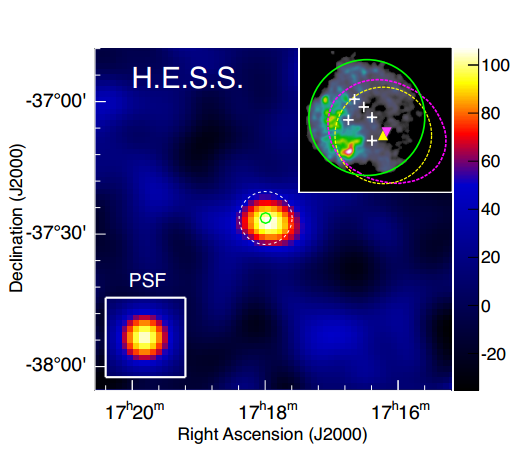 BE : Lien vers Fermi
HE : + de stat
“PeVatrons” → Gamma de 100 TeV sont la signature de processus hadroniques
→ Gamma en energie de CTA
Vestiges de supernova
Hadronique/leptonique : discrimination à haute énergie (Pevatron) 
→ origine des RC de 10^15 eV (genou)
		→ CTA à haute énergie
Étude de population, environnement des SNR (origine des RC)
	→ nécessité d’avoir de la statistique (# sources)
		→ sensibilité de CTA
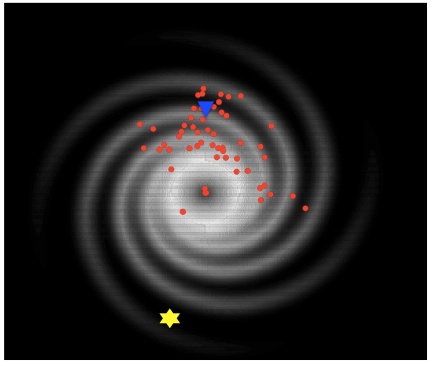 Limiter les erreurs instrumentales:
	→ un instrument du « GeV au TeV »
Régions de formation d’étoiles (SFR)
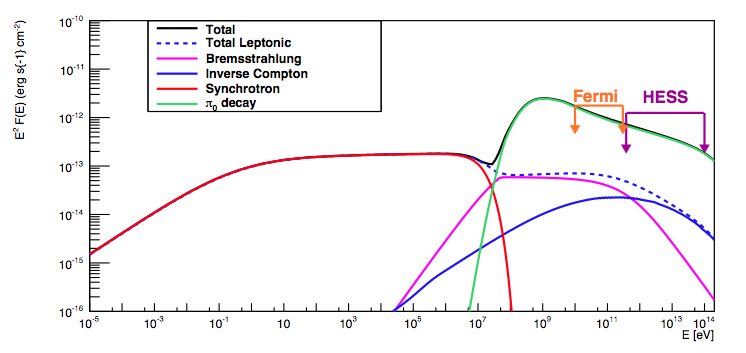 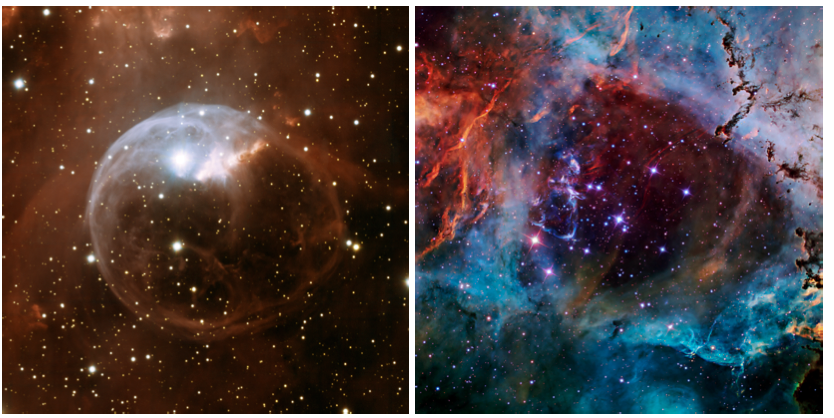 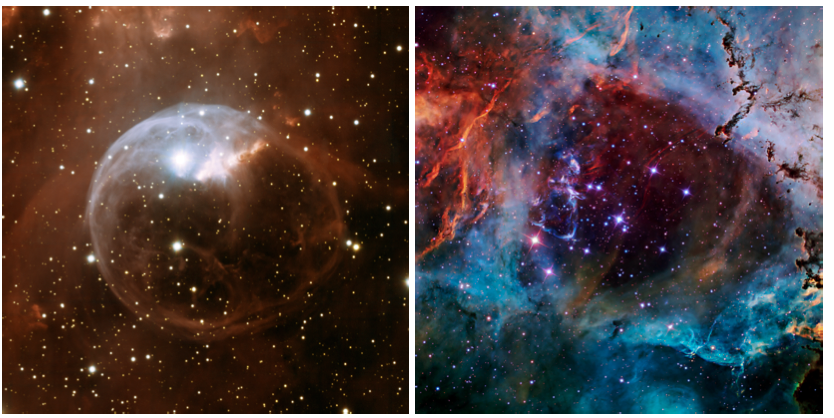 Rosette
NGC 7635
Rosette
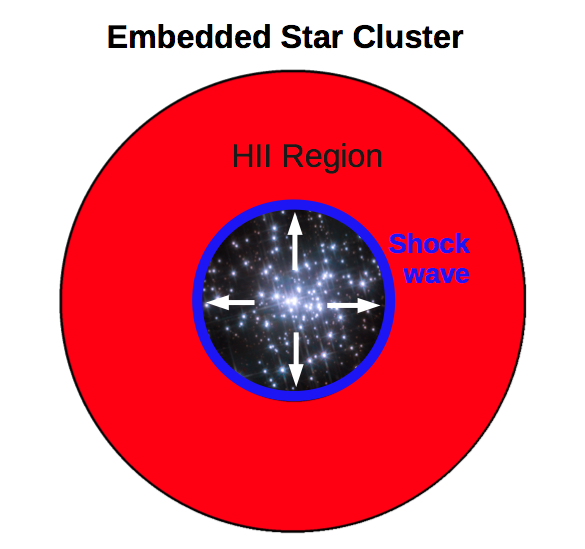 Sources peu brillantes
			→ Cibles pour CTA
Nuage moléculaire 
cible pour l’interaction hadronique 
des RC -> ϒ
Nouveau type de source
[Speaker Notes: Restes de supernovas isolés n’expliquent pas les RC galactiques ayant E> 1014eV
En réalité, les SNR sont le plus souvent dans des structures (Amas d’étoiles). Les RC produits vont donc pouvoir être ré-accélérés par d’autres SNR (Superbulle) et par les vents stellaires des étoiles massives.

L’objectif du travail de Thèse de Fabien, était d’étudier ce dernier point : la combinaison des vents stellaires (seuls) est-elle capable d’engendrer des RC de hautes énergies.]
Matière noire
Galactic center
Galaxy clusters
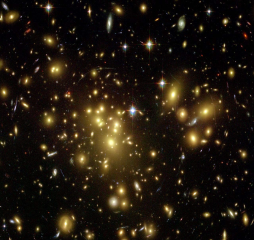 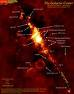 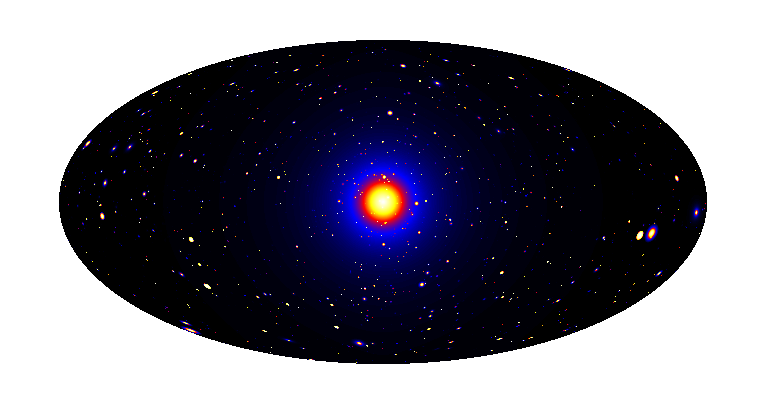 Galactic halo, sub-halos, clumps
Dwarf Spheroidal Galaxies
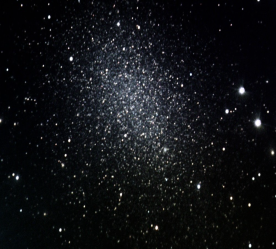 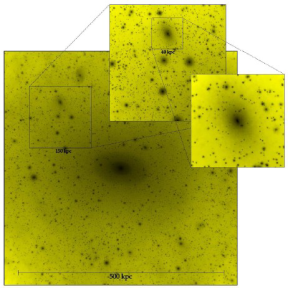 IMBH
Extragalactic
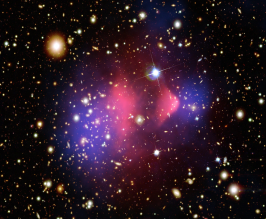 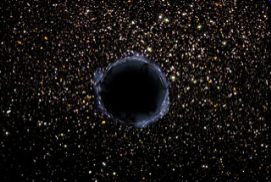 1) CTA une approche complémentaire à la detection directe
2) Pas de détection (Candidat DM lourd?) Masse supérieure : CTA seulement
Noyaux actifs de galaxie (ENIGMASS)
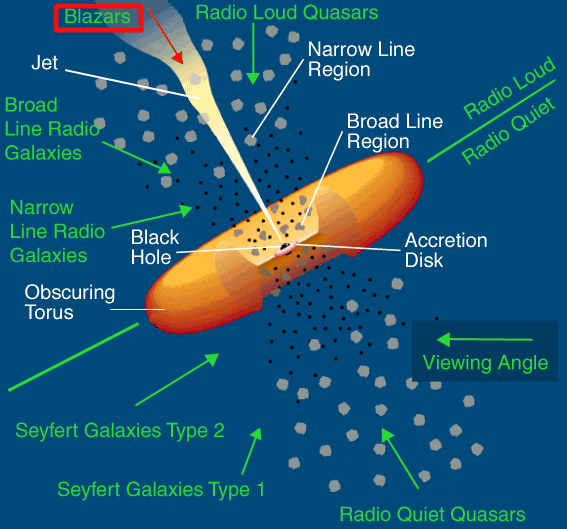 Trou noir super-massif, Tore, nuage, jet
Jet vers la Terre → Blazars
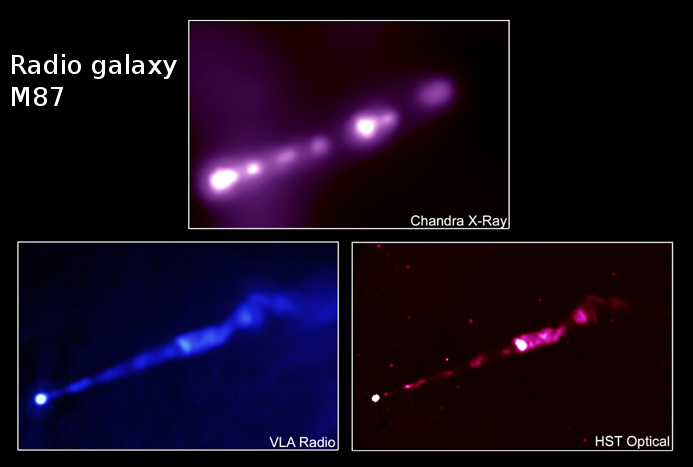 Questions ?
Classes de Blazars 
Variabilité
Neutrinos
Populations
Mécanismes d'accélération, d'émission, UHECRs, cosmologie
Extragalactic Background Light
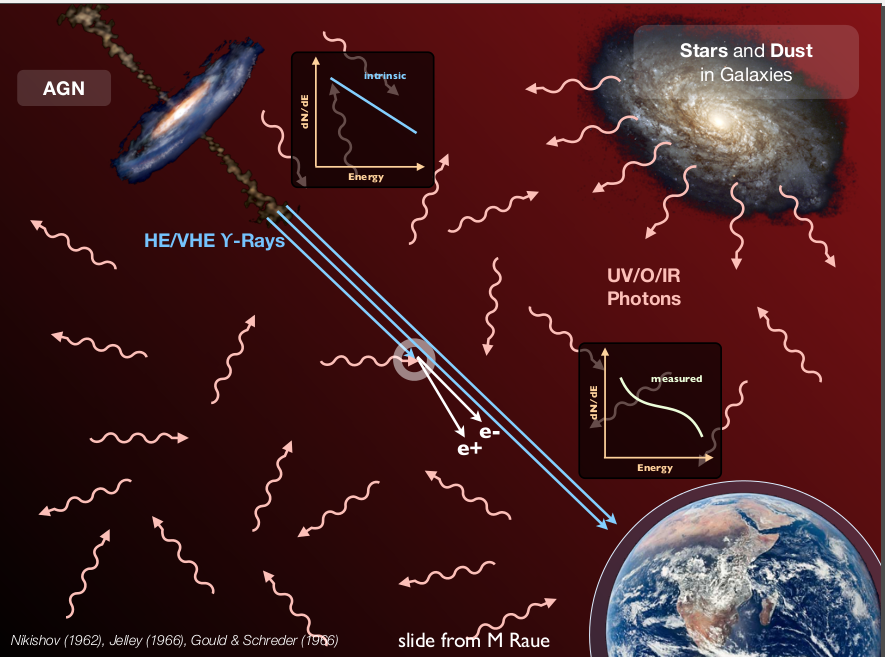 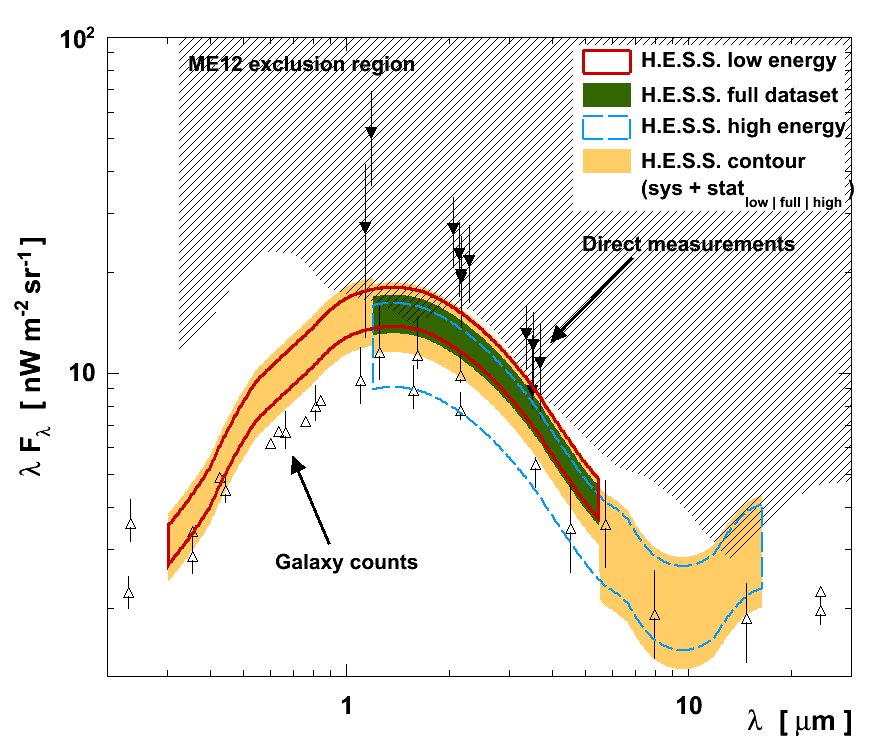 H.E.S.S.
Plus de sources : Sensibilité	
Plus lointaines : Basse énergie
→ LST de CTA
Gamme en énergie augmentée

Contraintes cosmologiques
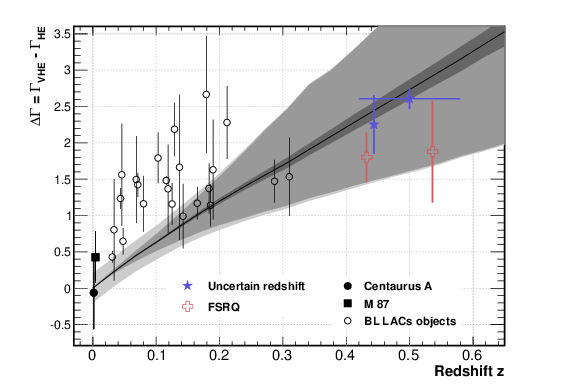 D.A. Sanchez
Survey avec CTA
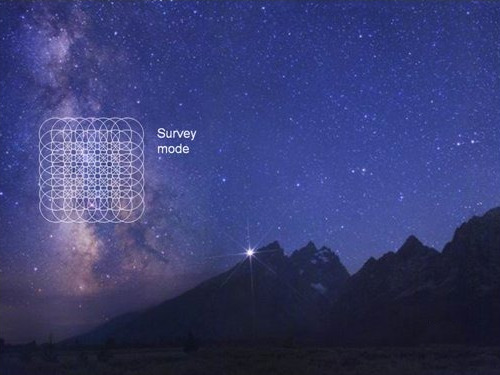 Survey avec CTA : ¼ du ciel
1er Population non biaisée
Pointé divergeant
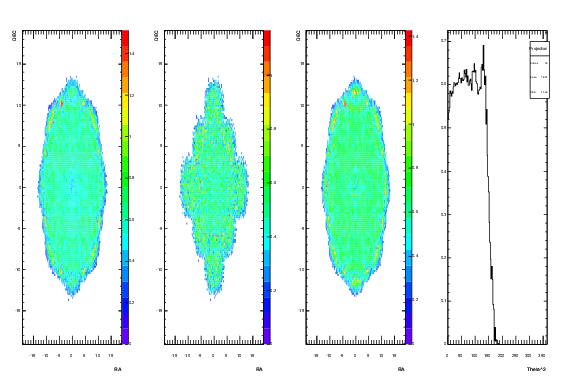 Participation à l'analyse
Reconstruction, analyse Multi-variable
Projet GPU
Focalisation  avec HESSII 
→  LST
Calibration → CTA ?
Étude des Performances
→ IRFs run par run
Participation au développement du code (ScienceTools) → DataManagement
Merci
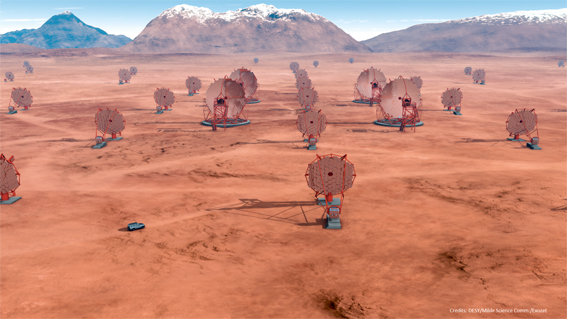